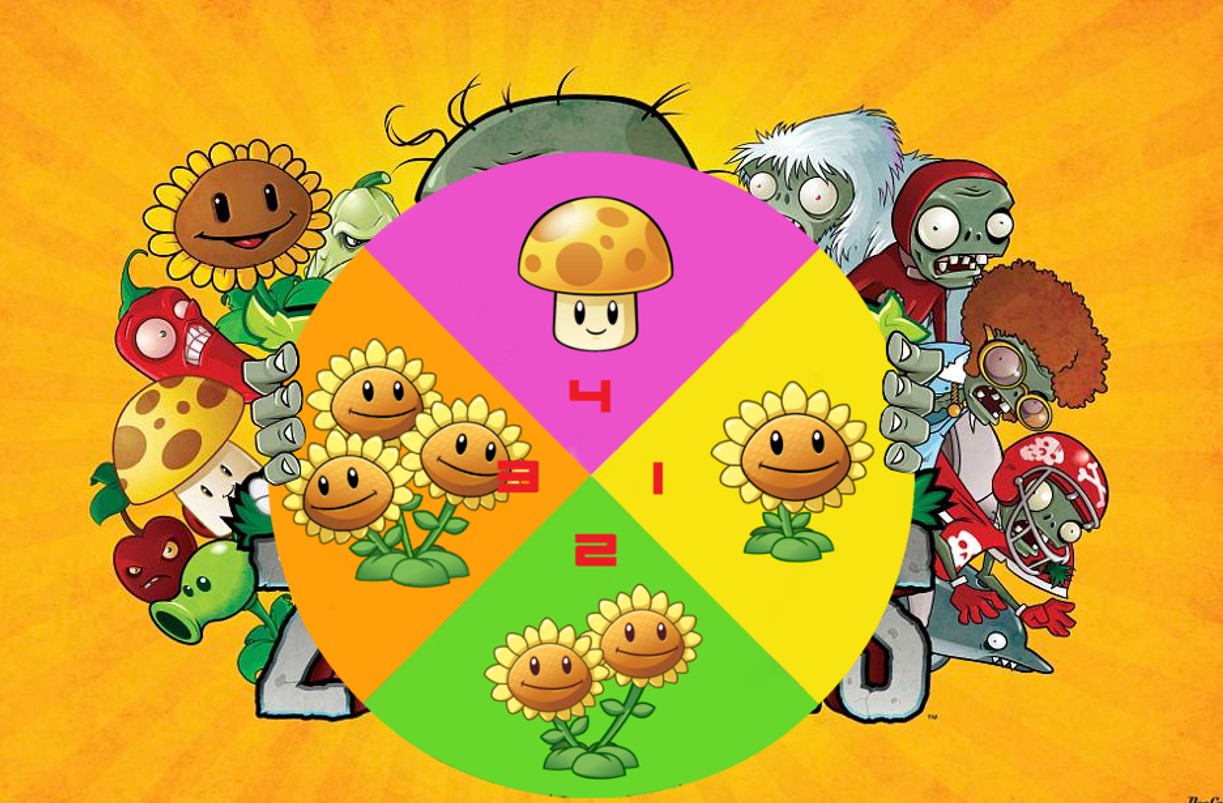 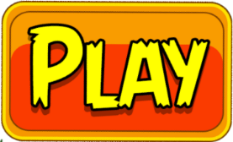 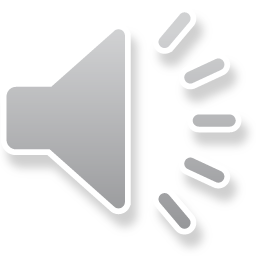 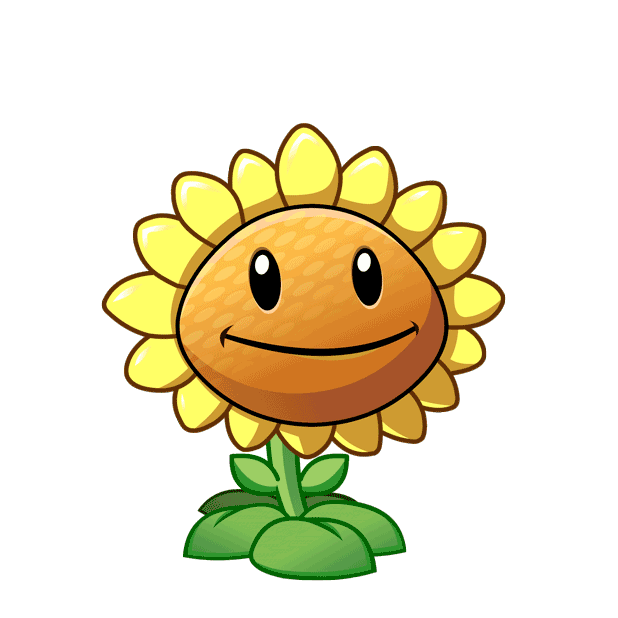 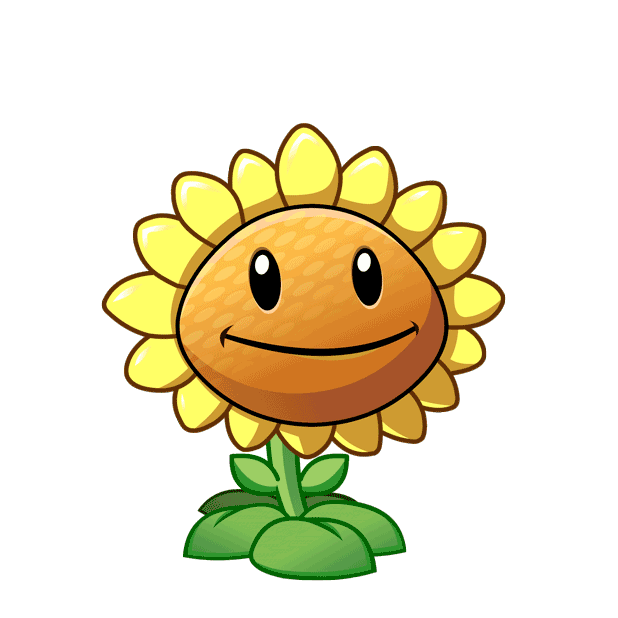 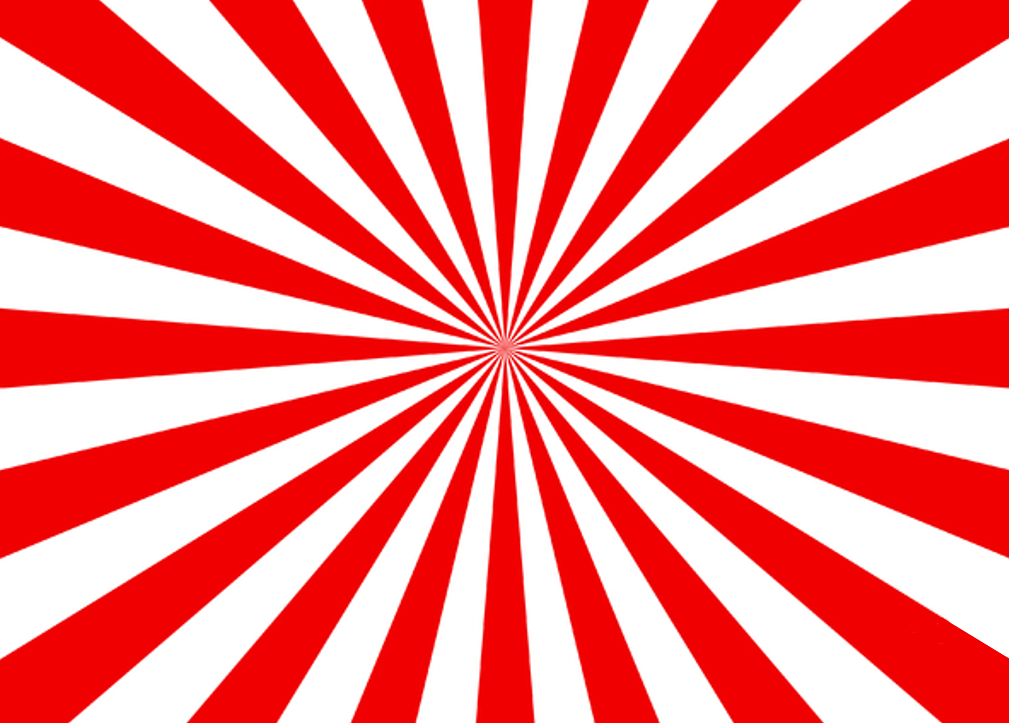 1
6
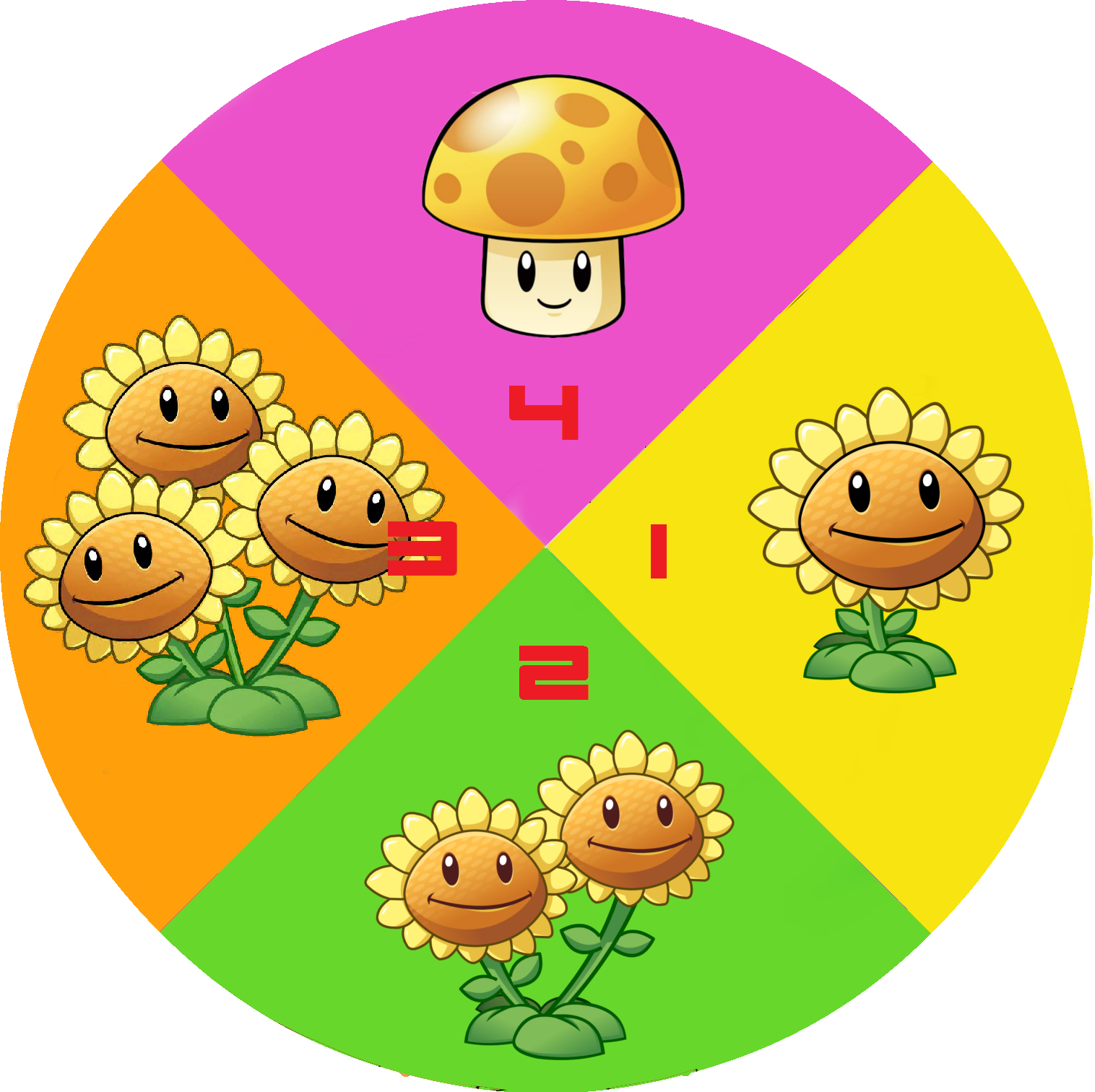 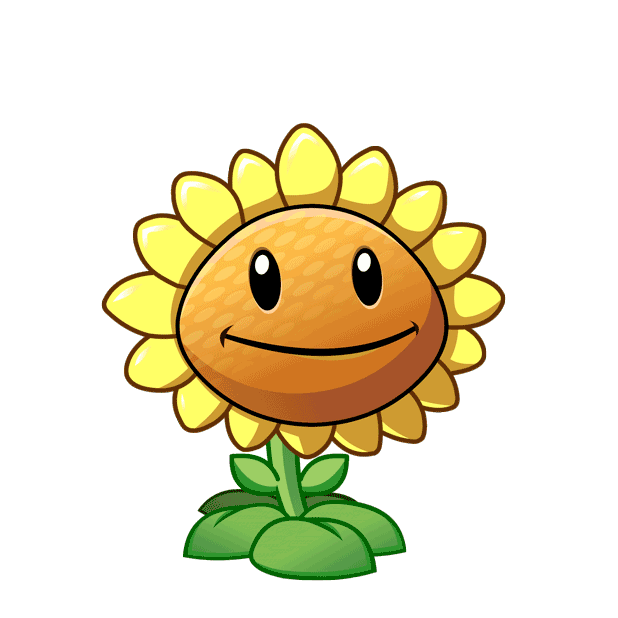 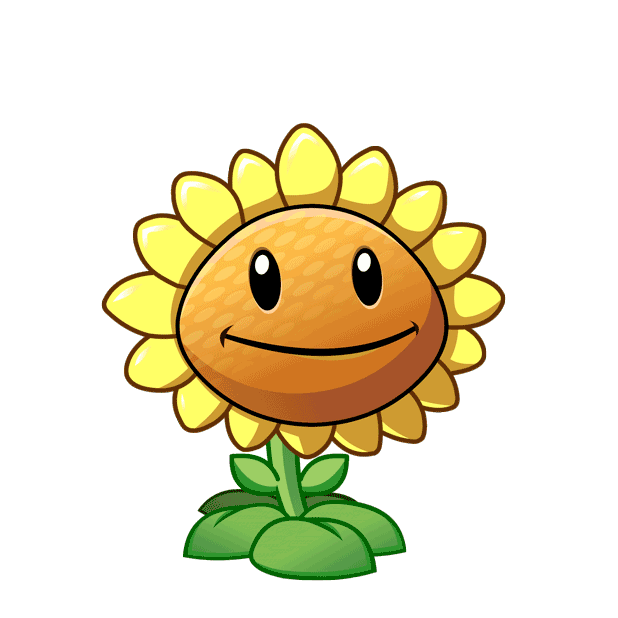 2
7
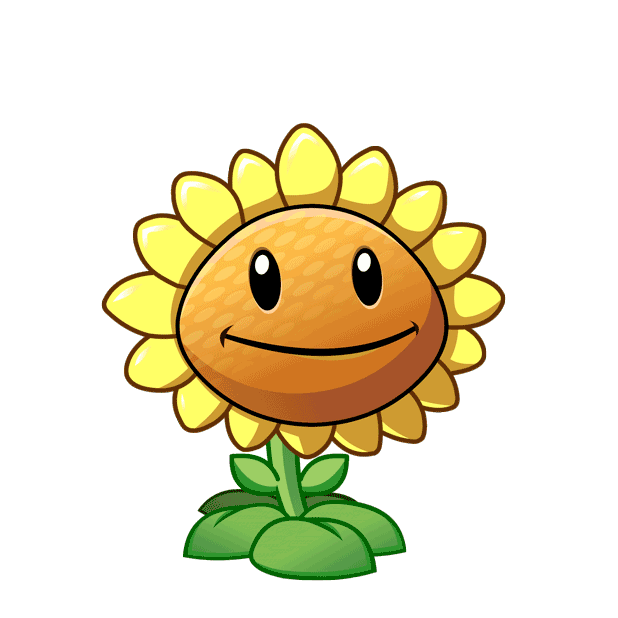 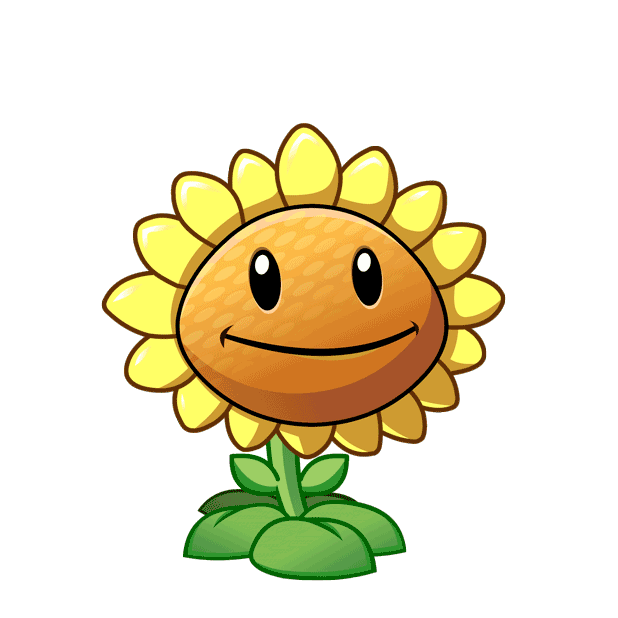 3
8
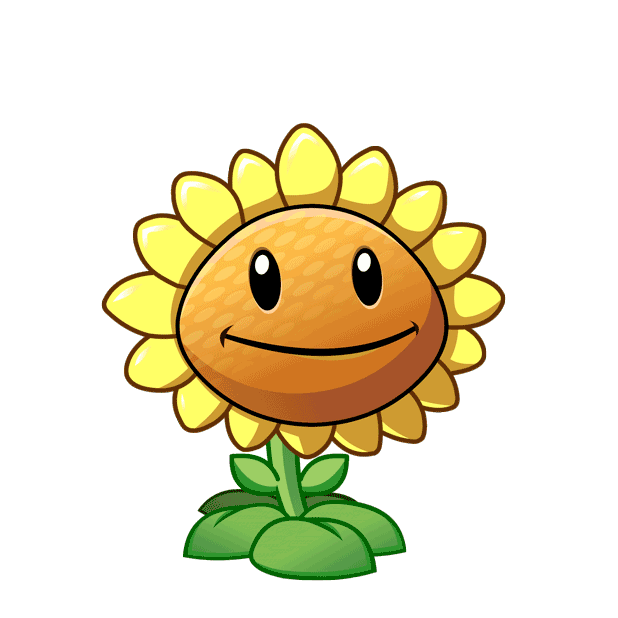 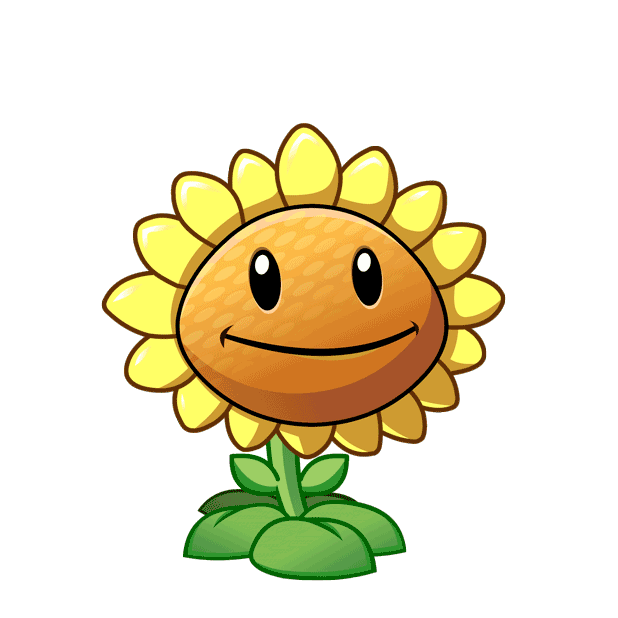 4
9
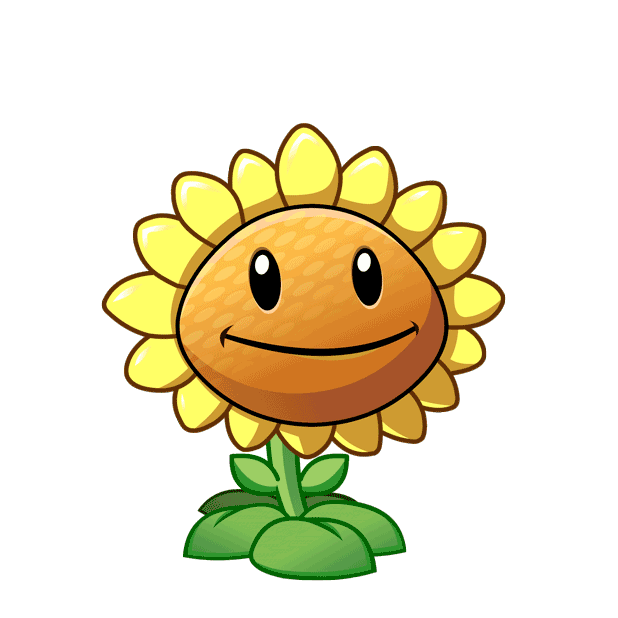 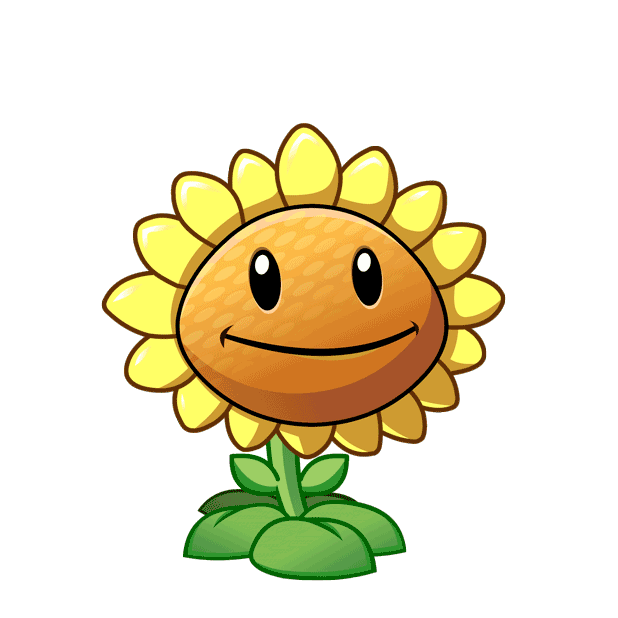 5
10
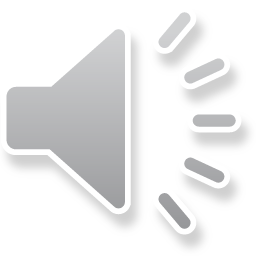 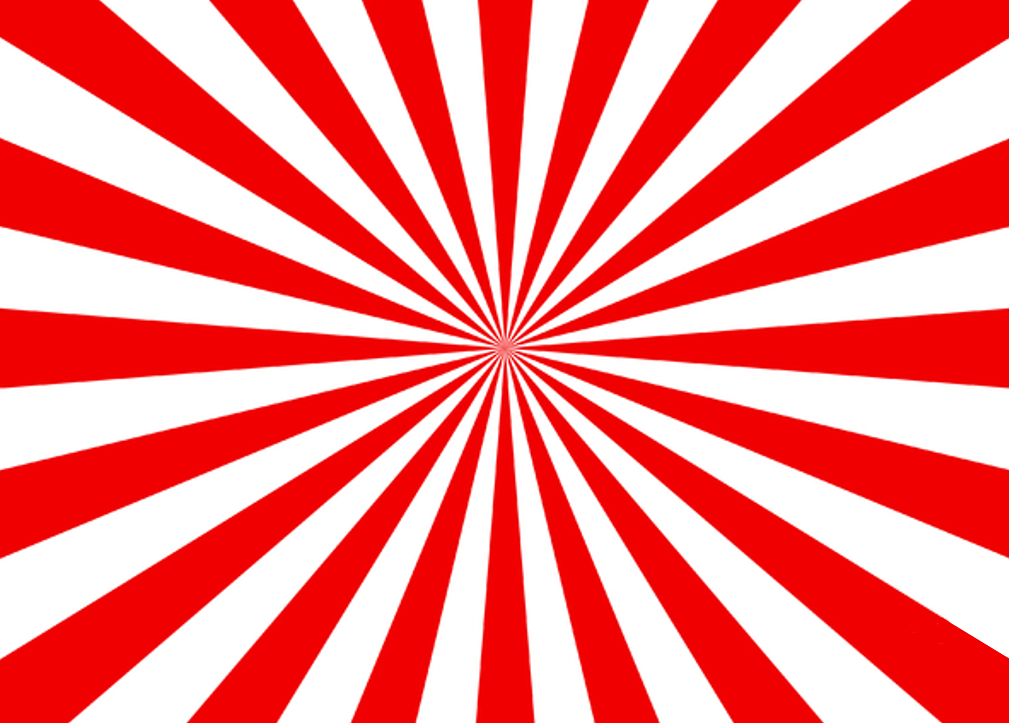 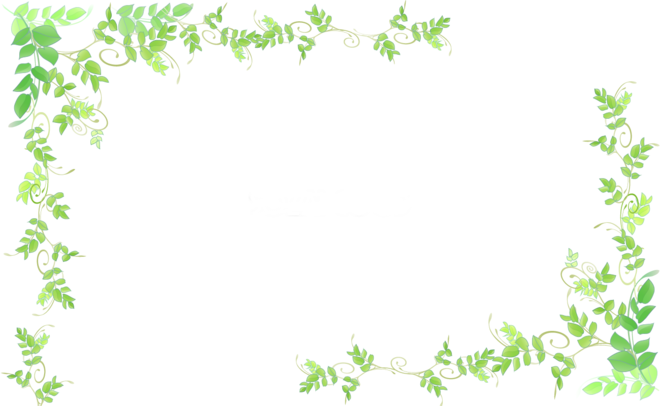 Thầy cô điền câu hỏi ở đây
Thầy cô điền đáp án ở đây
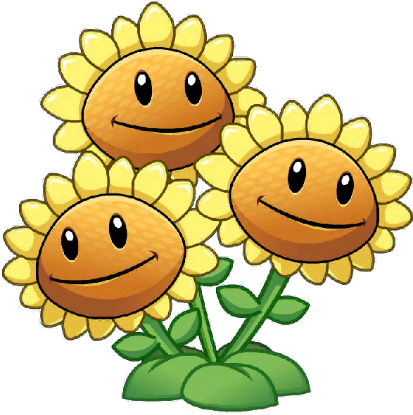 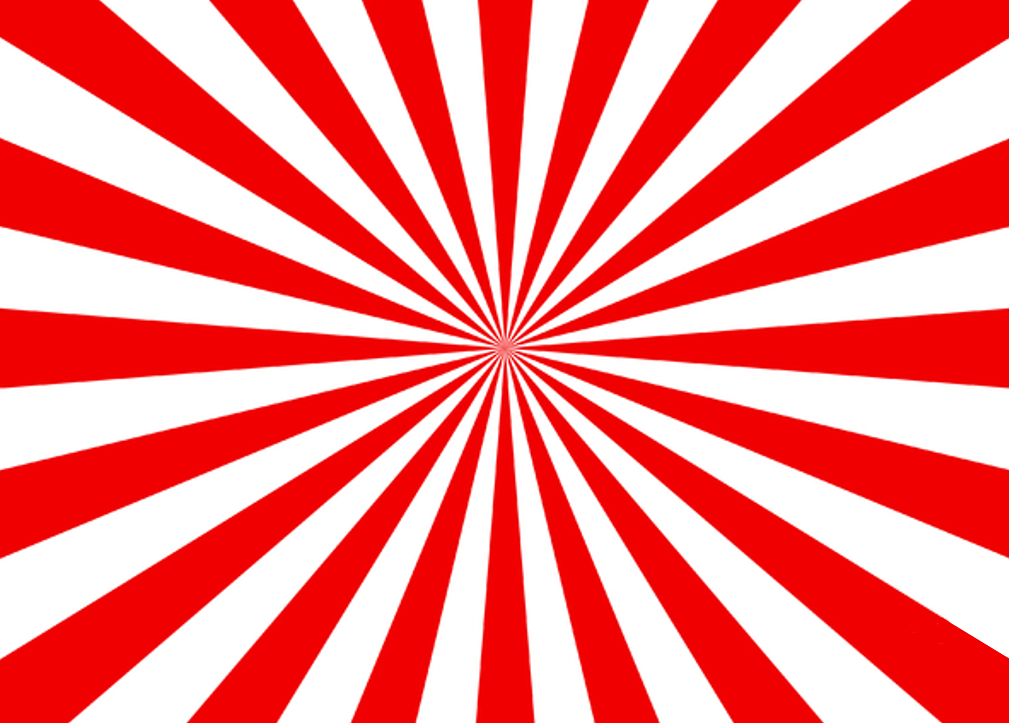 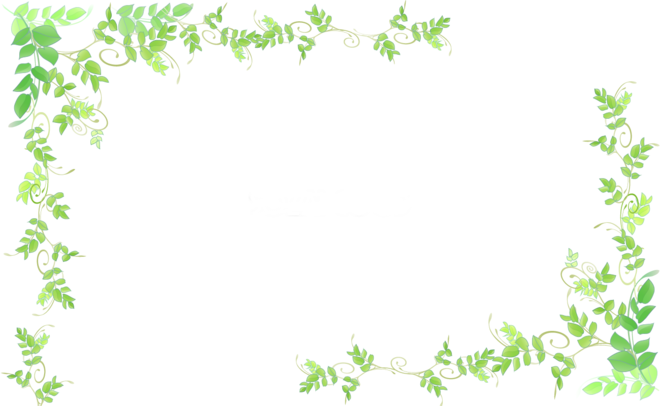 Thầy cô điền câu hỏi ở đây
Thầy cô điền đáp án ở đây
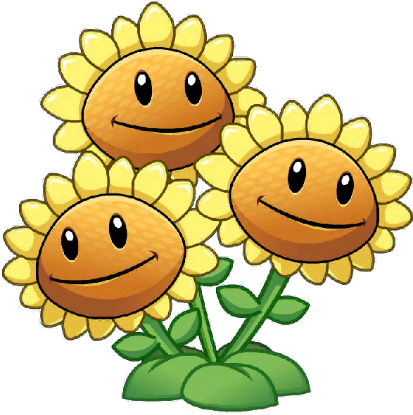 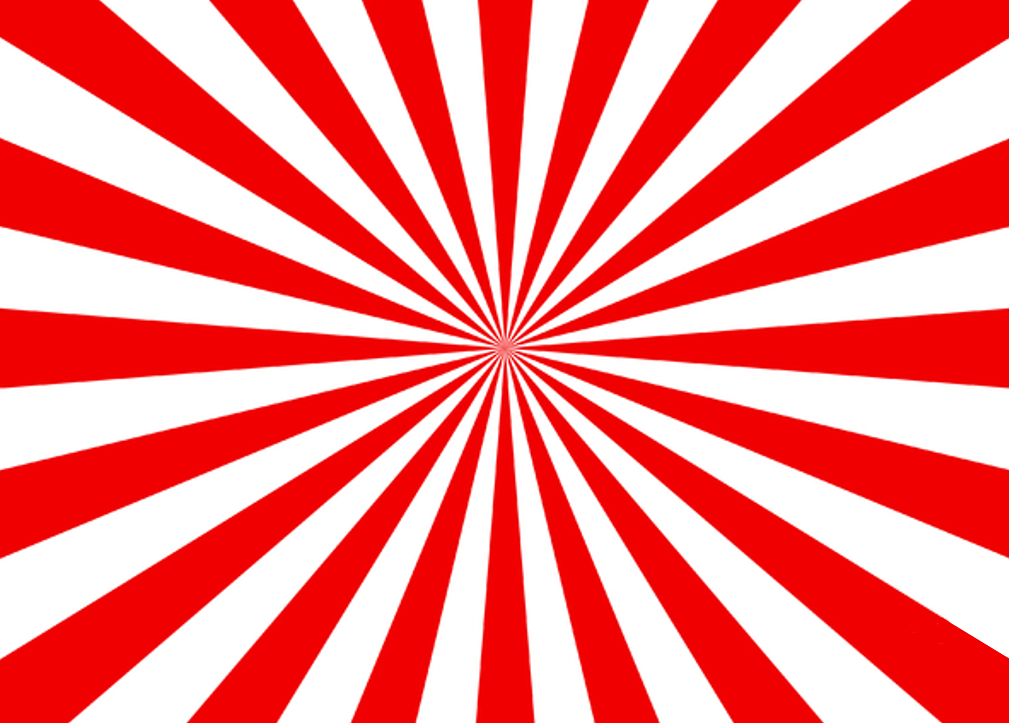 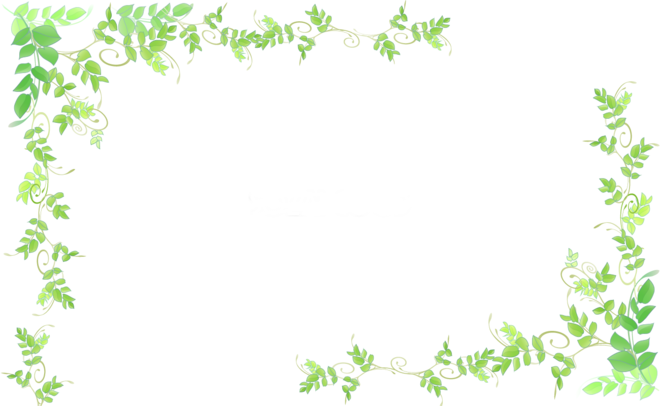 Thầy cô điền câu hỏi ở đây
Thầy cô điền đáp án ở đây
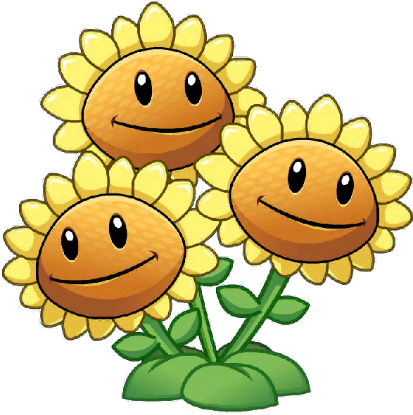 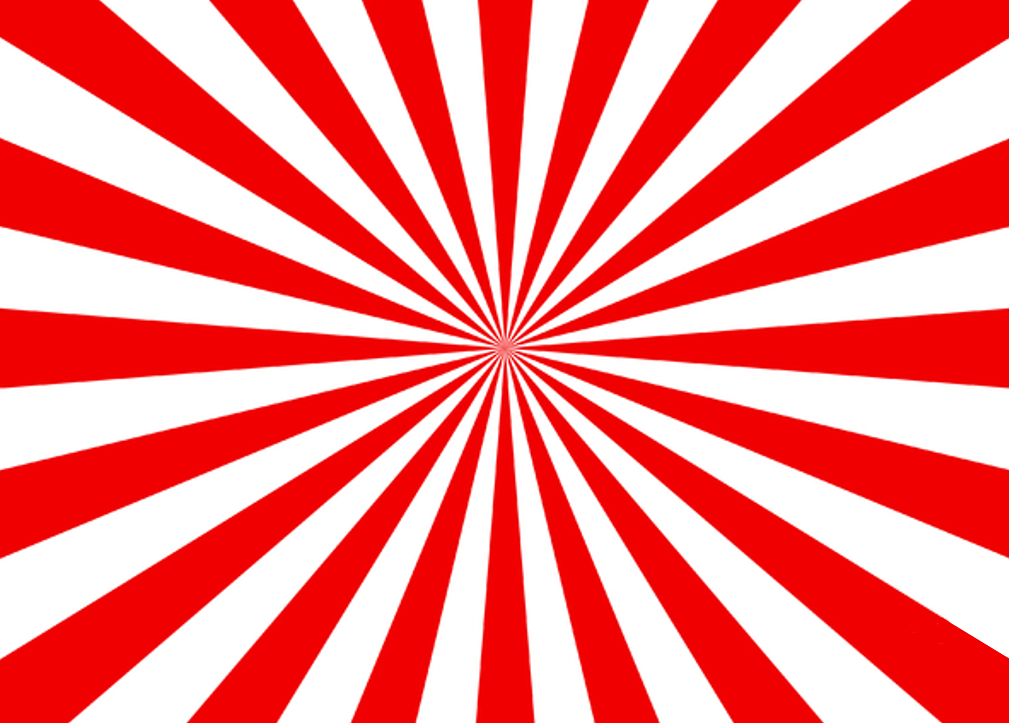 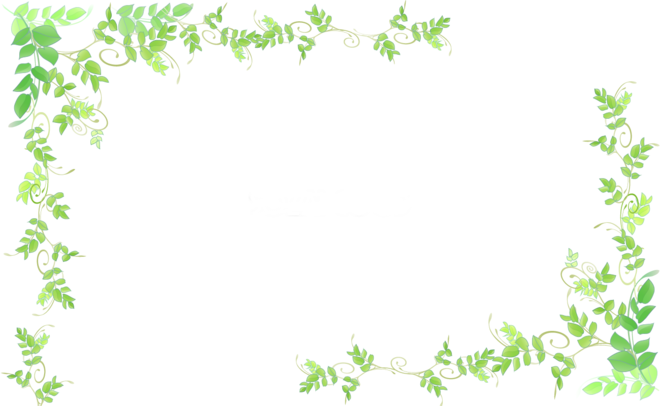 Thầy cô điền câu hỏi ở đây
Thầy cô điền đáp án ở đây
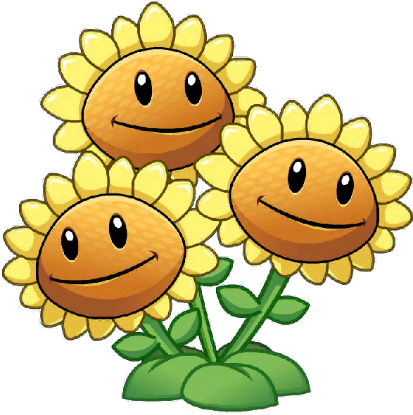 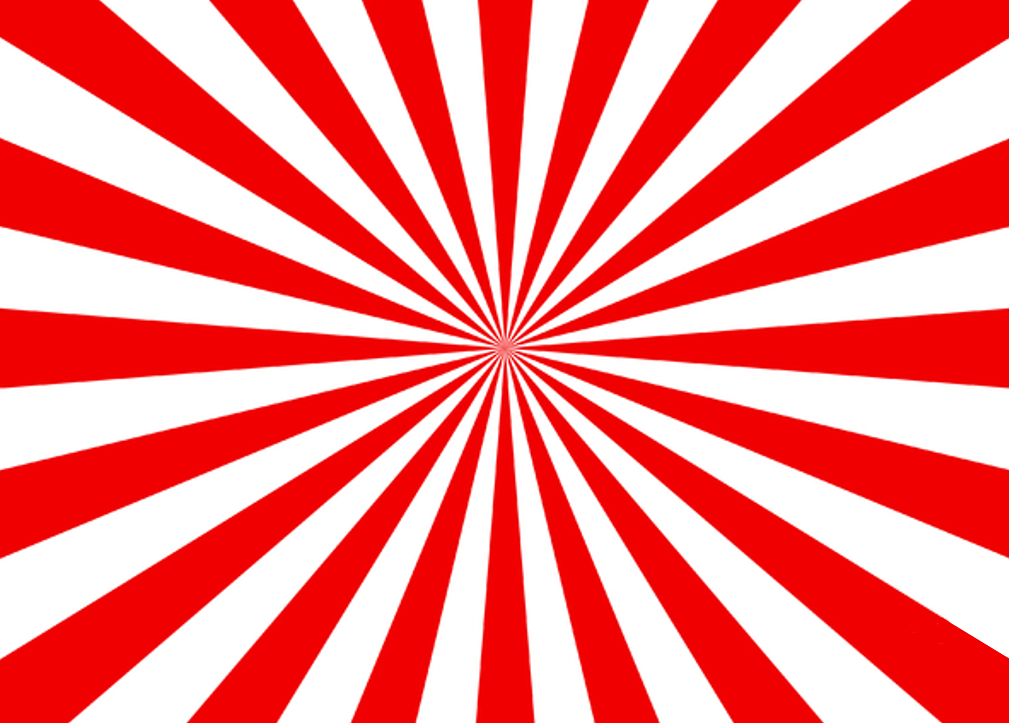 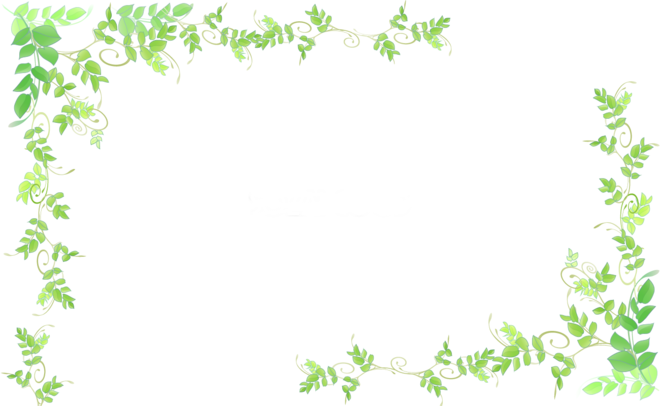 Thầy cô điền câu hỏi ở đây
Thầy cô điền đáp án ở đây
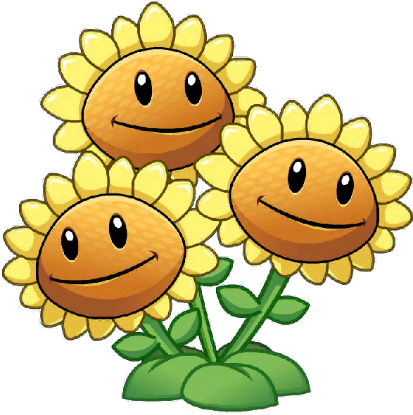 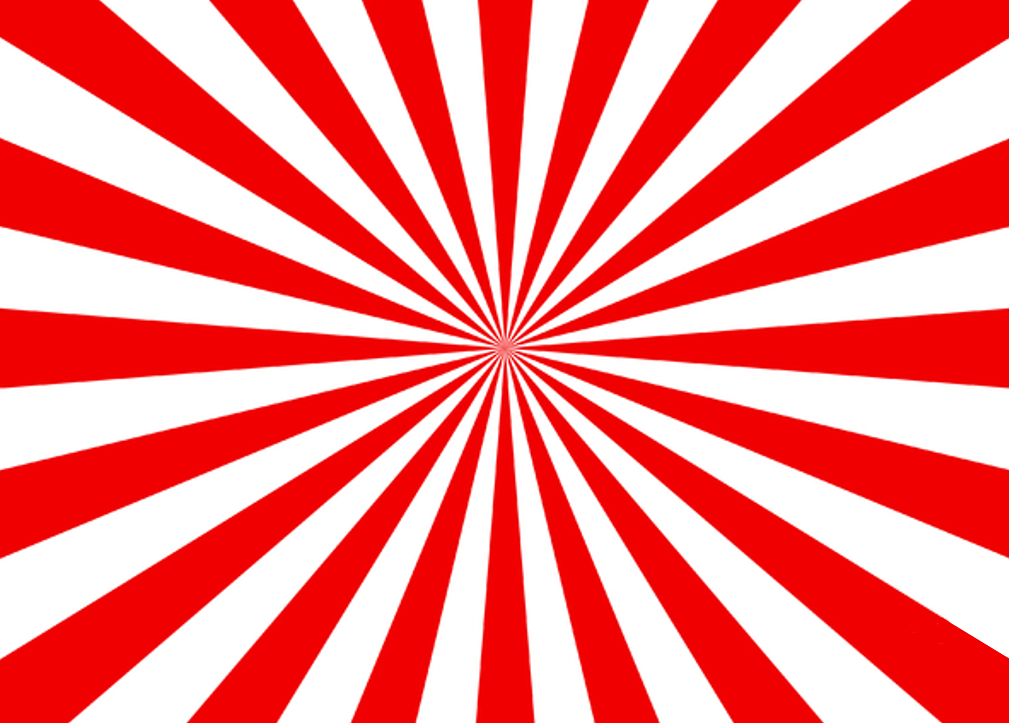 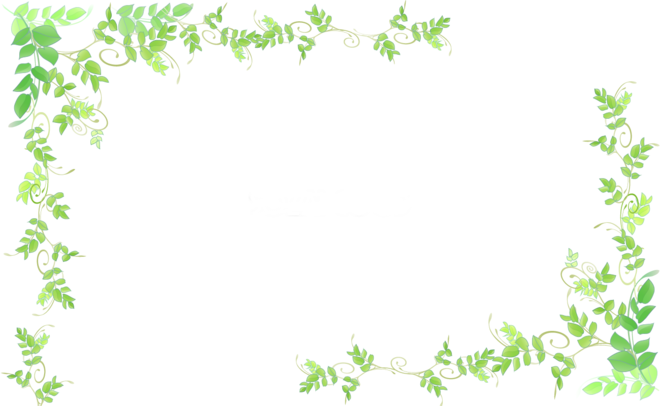 Thầy cô điền câu hỏi ở đây
Thầy cô điền đáp án ở đây
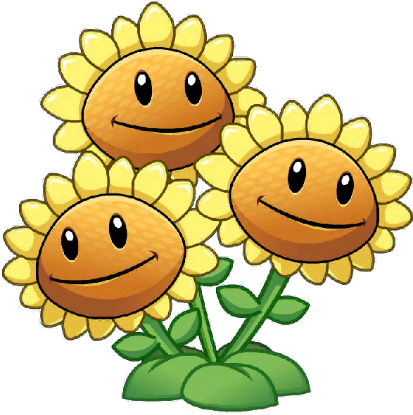 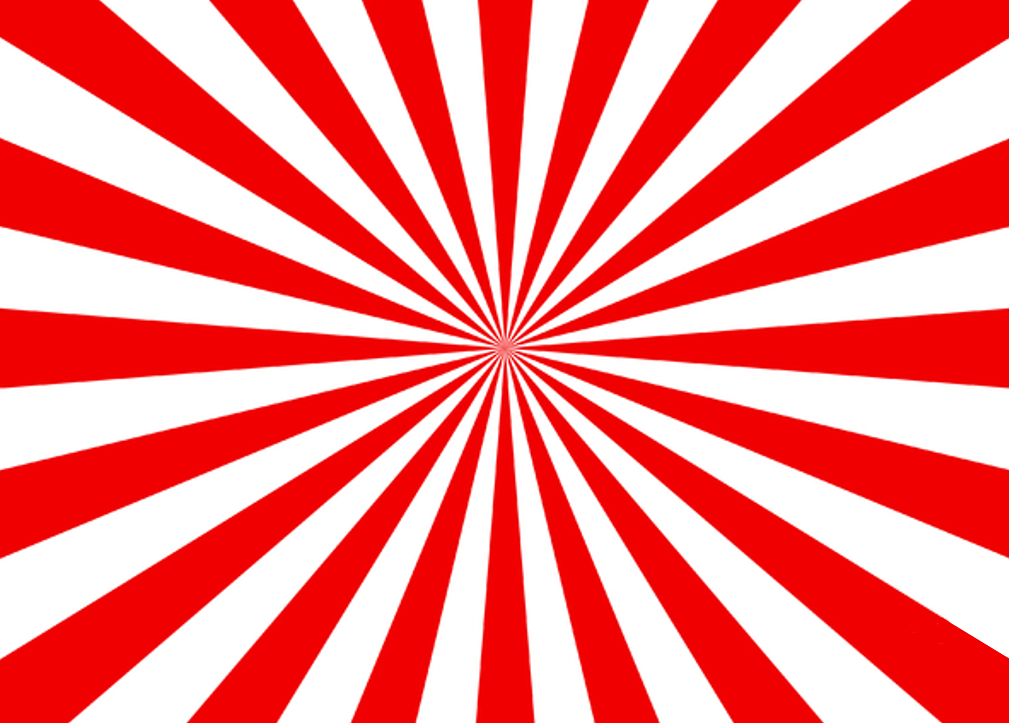 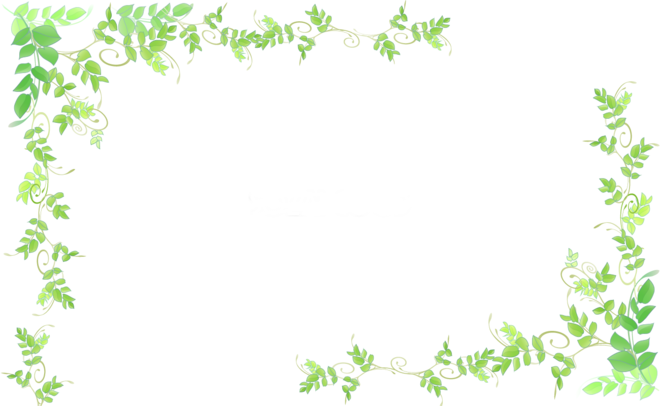 Thầy cô điền câu hỏi ở đây
Thầy cô điền đáp án ở đây
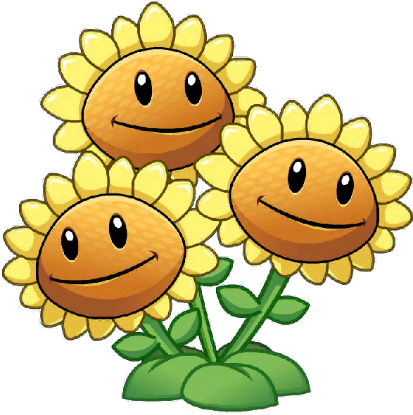 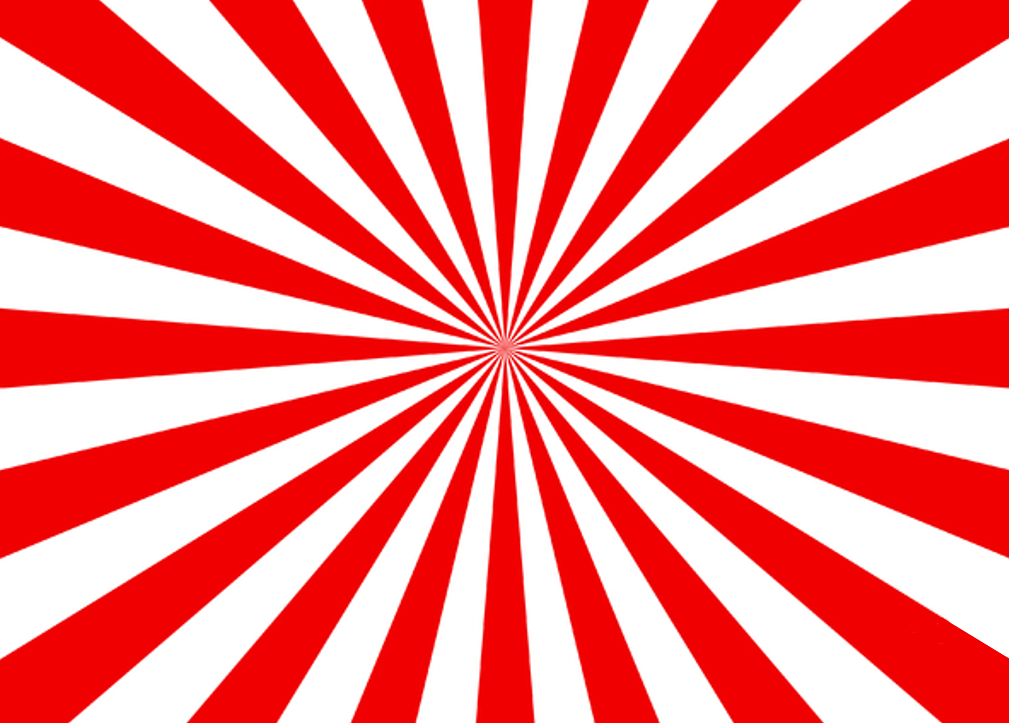 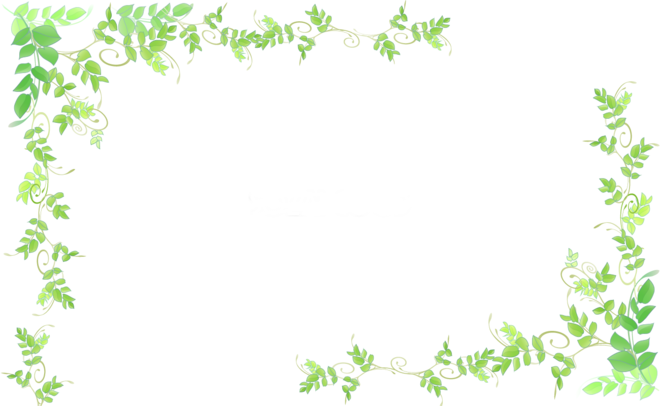 Thầy cô điền câu hỏi ở đây
Thầy cô điền đáp án ở đây
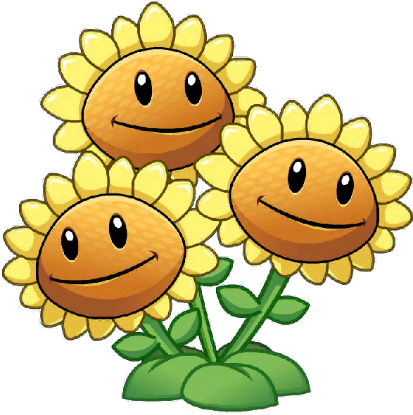 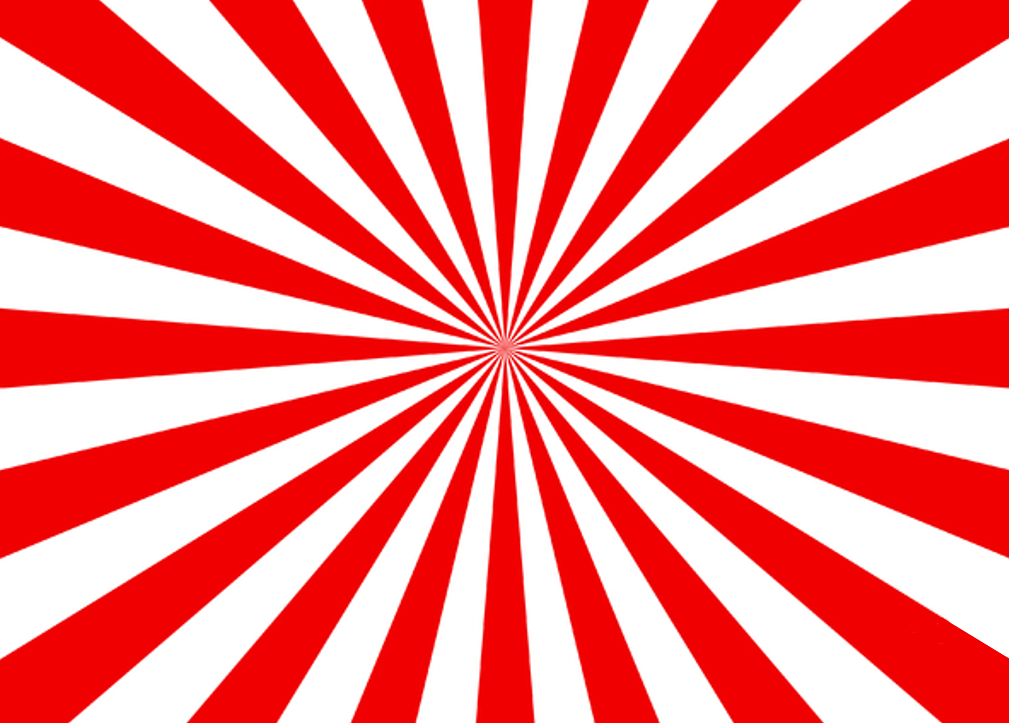 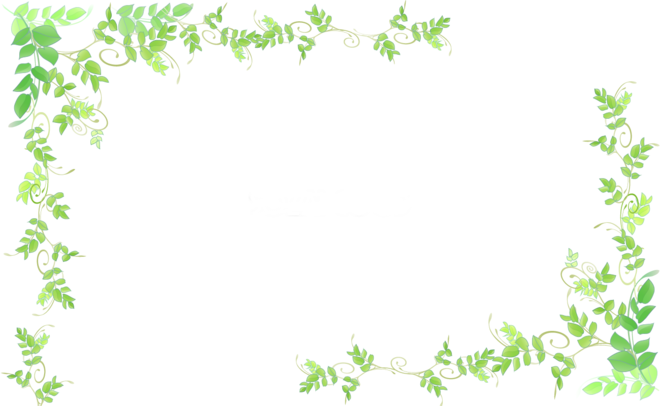 Thầy cô điền câu hỏi ở đây
Thầy cô điền đáp án ở đây
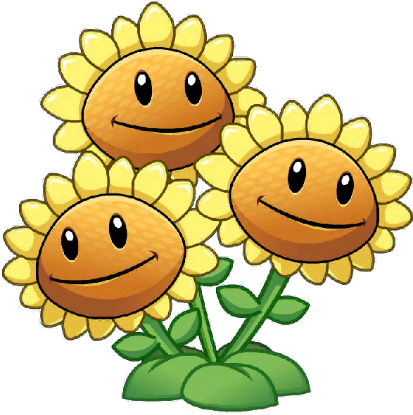 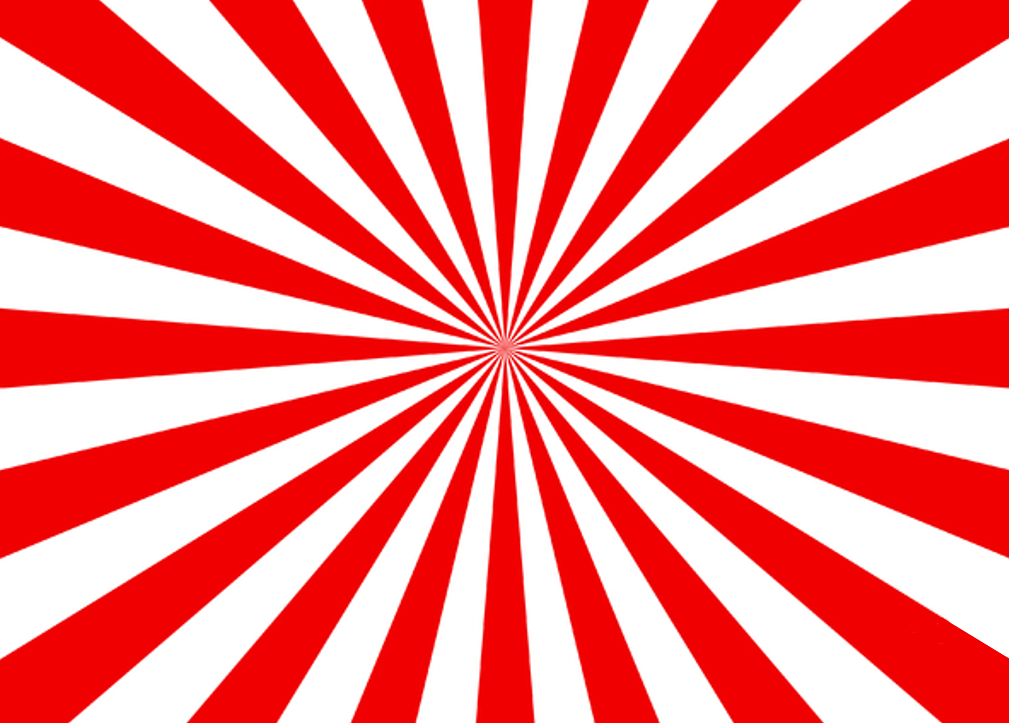 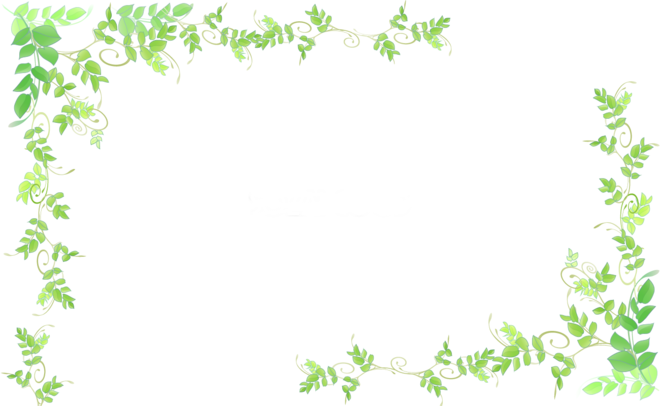 Thầy cô điền câu hỏi ở đây
Thầy cô điền đáp án ở đây
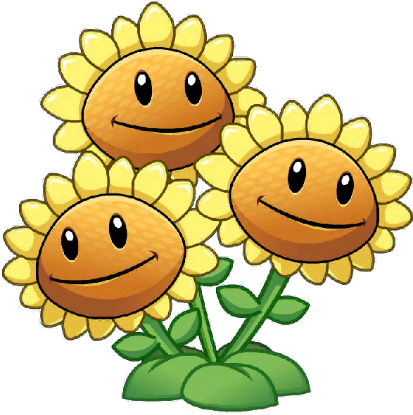